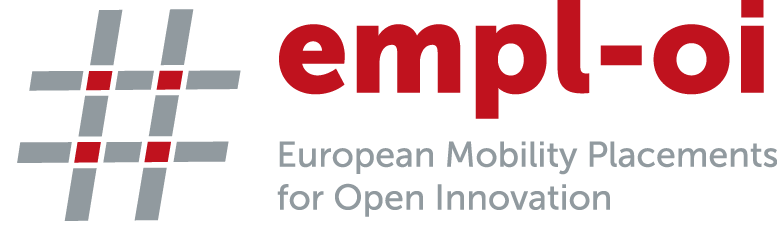 Erasmus+, Key Action 2: Strategic partnership PROJECT NUMBER: 2015-1-FR01-KA203-015261IO1: Open Online Courses on Social EntrepreneurshipLearning Material Corporate Social Responsibility
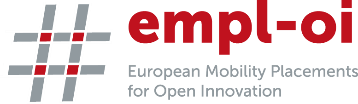 CSR: some definition in literature
“CSR means a quantitatively higher empowerment of a wider array of special interest groups’ role in the particular company”(Soukupova, 2009)

Social Responsibility is “the integration of social and environmental concerns in business operations, including dealings with stakeholders” (Lea, 2002)
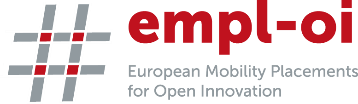 CSR: some definition in literature
CSR activities are just marketing activities creates by firms to have a better images on financial market Kahrim et al. (2013) 

CSR is “largely a smokescreen designed to distract governments from their proper role in regulating for market failure” Malik and Nadeem (2014)
CSR dimensions
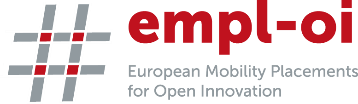 Environmental dimension
Refers to the impact of firms on the external environment
1
Refers to the relationship between firm activity and the society
Social dimension
2
Refers to the effect that corporate social responsibility has on the finances of firms
Economic dimension
3
Consider how and how much firm decisions affect these groups
Stakeholder
dimension
4
These actions are based in what firms believes is the correct thing to do
Voluntariness 
dimension
5
CSR dimensions
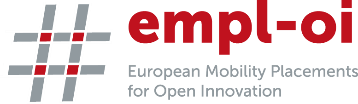 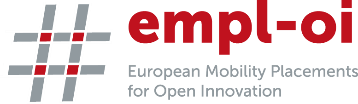 What means CRS for firms
Corporate Social Responsibility
Managing relationships with stakeholder
Managing environmental impact of your business
Managing our business for the long term
Continuosly working on measures targeted to reduce environmental impact
Sustainability principles embedded into our operational activities
Integration of environmental, social and governance factors
Living the culture of responsible leadership
Playing an active role in society
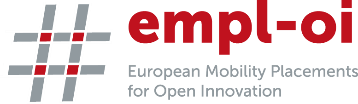 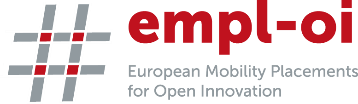 Benefits of CSR to firms
Winning new businesses
Enhanced relationships with stakeholders
Happy workforce
Enhanced your influence in the industry
Differentiating yourself from competitor
Media interest and good reputation
Access to founding opportunities
Increase in customer retention
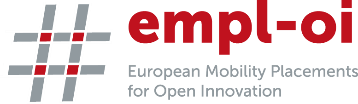 CSR and ethics
Ethics could be defined as “how people should live together” (Warnock, 1967). 

With the terms “Business ethics” we are referring to that kind of behavior that ensure that a certain required level of trust exists between consumers and various forms of market participants with businesses.
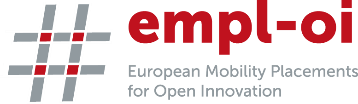 has effects not only on stakeholders and shareholders but also on the entire economy, indeed when we act ethically in business decision making process this will ensure more effective and productive utilization of economic resources.
Ethical behavior and ethical business
Certain actions are right or wrong in themselves and so there are absolute ethical standards which needs to be upheld
Deontological ethics
The right encompassing those actions which maximize the good
Teleological ethics:
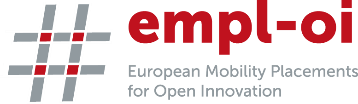 is a theory based on the idea that outcomes are all that matter in determining what is good and that the way in which society achieves its ultimate good is thorough each person pursuing his / her own self interest.
Utilitarianism
According to this view the definition of right or wrong depends on the prevailing view
Ethical relativism
The view that there are universal moral principles, valid for all people at all times and climes
Ethical objectivism
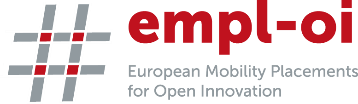 CSR in Company Practice
Many entrepreneurs have a perception of company social responsibility only as invested funds associated to philanthropy
CSR is often mentioned within the context of complying with legal standards or ethical principles.
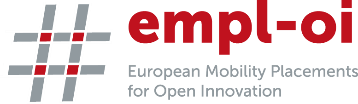 Thanks for your attention